Итак, 
у n-п.п.  электронная проводимость, у  p-п.п. дырочная. Какую комбинацию из них надо соорудить, чтобы был п.п. диод?          ( одностороннюю проводимость как у электровакуумного диода.)
Урок - 12 (ток в средах) № 95.                                                                                                     раздел (VI)
ТЕМА: /т24/ Полупроводниковый диод и  его использование.
ЦЕЛИ: Знания учеников о строении, свойствах и применении p-n перехода.
Задачи: создать условия для усвоения знаний о строении, свойствах и применении p-n перехода.
ДЕМОНСТРАЦИИ:
1. Зависимость силы тока от напряжения в п.п. диоде.
2. Электронно-дырочные переходы транзистора.
3. Усиление с помощью транзистора.
4. Обрезание половины  синусоиды  диодом  («библиотека»)
Домашнее задание.
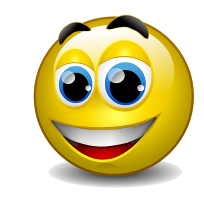 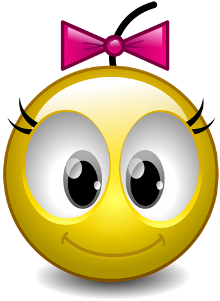 Тема №20
§ § 115,116
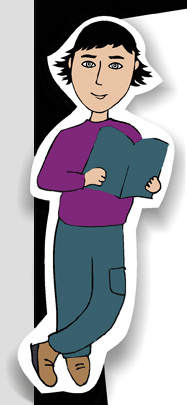 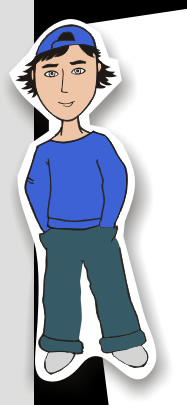 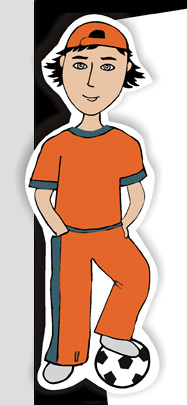 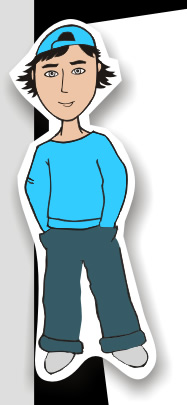 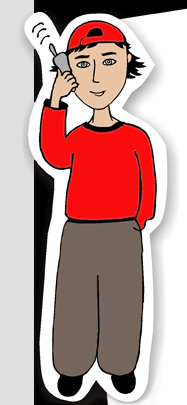 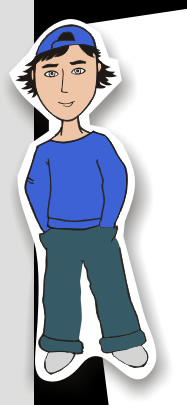 Физика 10
Тема №20
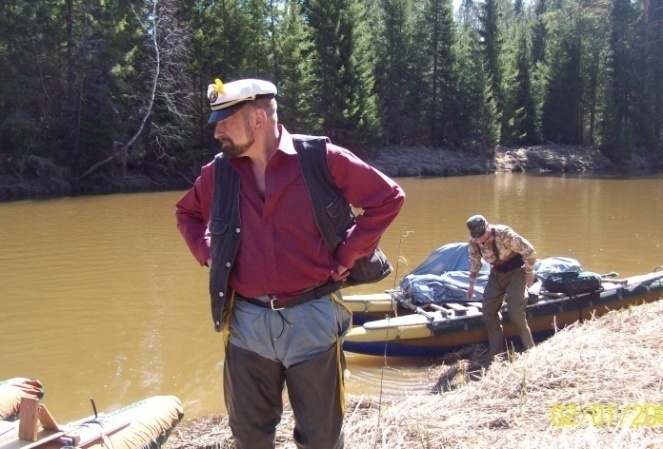 Полупроводниковые
приборы
Физика от физика, стр.46
n
p
П.П.   ДИОД
I
+
U
через контакт основные их много
через контакт неосновные их мало
R велико"заперт"
R мало I велика «открыт»
Односторонняя … выпрямление  тока
недостатки
   - перегрузки
  -…к излучен.     
 - параметров
Преимущества
 -нет накала
 - миниатюрны          
 - малые U
в белых  халатах
  фотосхемы                       микросхемы
р
n
Трансформаторные схемы
oднополупериодное
+
двухполупериодное
Пульсирующий ток
+
Пульсирующий ток
Мостовая схема
двухполупериодное
L-C фильтр
+
транзистор   (п.п. триод)
Э
К
Б
U
U
К
RБ-К большое
 IЭ резко его 
Усилитель
Генератор
Б
U
Схема…                                                                  с общей  базой
U
Э
Схема…                                                                  с общим Эмиттером
Домашнее задание.
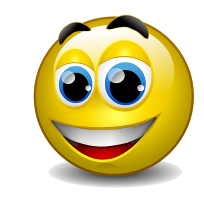 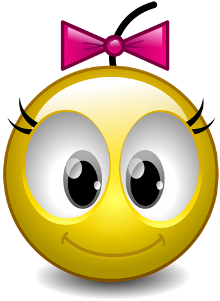 Тема №24
§ § 115,116
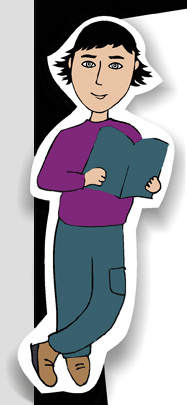 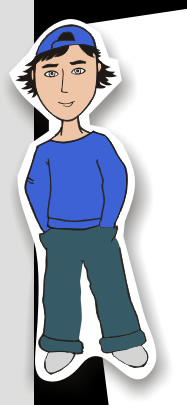 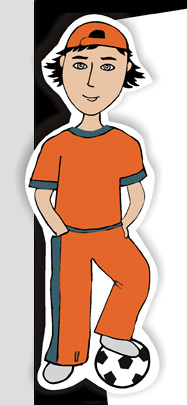 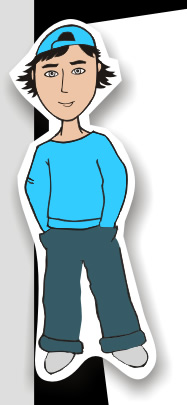 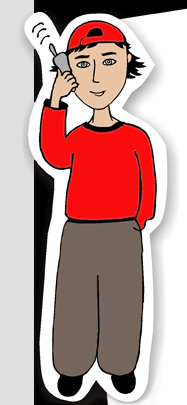 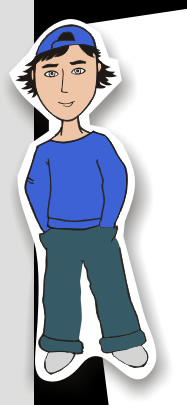 эл. ток  в вакууме.   (изолятор!!!)
(Ш упр 8(1-5)стр 189
№22§77,78  упр12(8,9)
- нагреть    ( ТЭЭ )                 
- Осветить  ( ф/эф.) 
               …ЭЛЕКТРОНОВ
диод -  двух…
анод
А
I
катод
К
накал 
(Ва,Са..) малая Авых
А
V
односторонняя  проводим. 
           «нипель»
  выпрямление  тока
I
Все!!!
насыщения
заперта
U
Триод –трехэлектродная электронная
UC (-)  IA,    UC(+) IA
усилитель,  управление IA
электроннолучевая  трубка   осциллограф,  TV…
ЛЮМИНОФОР
x
y
Св-ва  эл. пучков.
1. нагревают (плавка…чисто)
яркость
фокус
2. при тормож. Керентген.                                                                                  
                           «синхронное…»
3. люминесц. 25% Кесвет
                                       экраны
4. электрическим
5. магнитным полем
В
В
В




В
электроннолучевая  трубка   осциллограф,  TV…
mvy2
2
ЛЮМИНОФОР
d
x
y
U
4. электрическим
яркость
фокус
Аэл= qпр
Аэл= e U
=
Электрон по ОX движется равномерно v0= 2•107 м/с ,т.к.Fx=0!
vy = v0y + at
y = y0 + v0yt + at2/2
 y =
vy2 – v0y2
2a
L = v0t
v
v0
y=1
E-?
Fэ
a
L=5
2. Как? y  с ускорением a  Fэ
3. FЭ = ma(2з-н Н.)
Ee=ma
vy
y
-?
vx
tg= vy/vx
x
перевести сантиметры в метры!!!
Движение электрона в однородном поле
vy = v0y + at
d = y0 + v0yt + at2/2
 d =
mvy2
2
vy2 – v0y2
2a
FЭ = ma (2з-н Н.)
Fэ
a
анод
А
FЭ=eE
U
vy-?
d
d
I
Аэл= qпр
U
Аэл= e U
=
E =
К
катод
3.  Анодное напряжение в  диоде 182В. С какой скоростью электрон подходит к аноду?
Еэ
Аэл=Fd cos
mvэл2
2
Аэл=qпр=
Fэ
А=П1-П2
e
Аэл= qпр
3             2             1            0          -1В
Какую энергию приобретёт электрон, пройдя разность потенциалов в 1В?
Аэл= e
Аэл=1,6 10-19 Кл1В =1,6 10-19Дж
П1=Аэл=1эВ =1,6 10-19Дж